Sentinel-3 Pilot Study
Mid-Project Report
NASA Sentinel 3 Pilot Team Members: 
Chris Justice, Miguel Román, Louis Giglio, Eric Vermote, Sadashiva Devadiga, Diane Davies, Robert Wolfe, Ryan Boller, Dawn Lowe, Jenny Hewson, Karen Michael

EUMETSAT Partners:
Julien Chimot, Martin Wooster
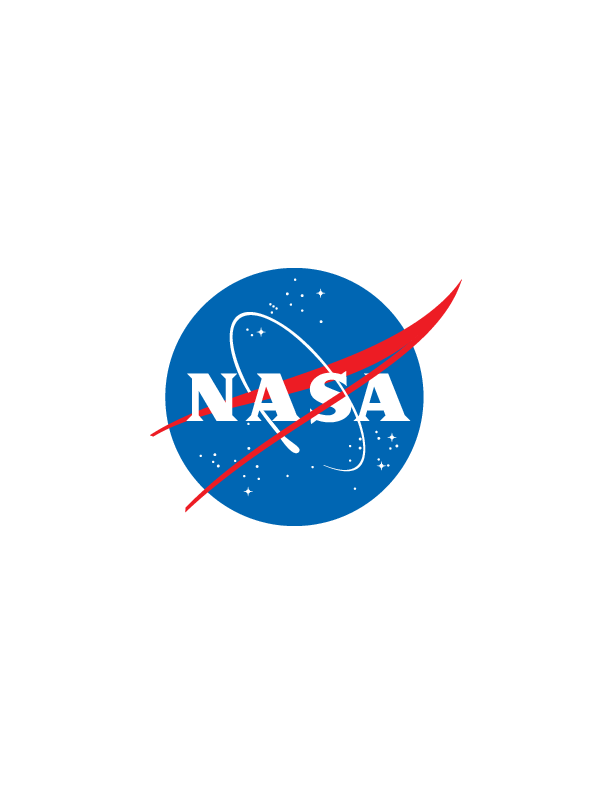 Objective
Goal 1: Integrate the Sentinel 3 NRT Fire Products into LANCE FIRMS and Worldview. Evaluate it for continuity with the Terra MODIS active fire/thermal anomaly product
Goal 2: Develop an NRT Sentinel 3 Corrected Reflectance (CR) Product and integrate into Worldview. Evaluate it for continuity with the Terra MODIS CR product
Goal 3: Prototype a Standard Sentinel 3 Land Surface Reflectance (LSR) Product. Evaluate it for continuity with the Terra MODIS LSR product
NASA’s Sentinel 3 Pilot Data Flow Diagram
FIRMS=Fire Information for Resource Management System
GIBS= Global Imagery Browse Services
NTC= Non Time Critical
NRT= Near Real-time
CSV=Comma Separated Values/Plain text file
Goal 1: Integrate Fire Product
EUMETSAT Fire Product
Analysis and QA
(Giglio)
FRP= Fire Radiative Power Product
SLSTR=Sea and Land Surface Temperature Instrument
OLCI=Ocean and Land Color Instrument 
CR=Corrected Reflectance
LSR=Land Surface Reflectance
S3 FRP (Fire Radiative Power CSV File)
Land SIPS
NRT FRP 
Product
QA and Analysis
FIRMS
NRT FRP Product & CSV file
FRP Ingest &
Distribution
EUMETSAT & Kings College
(Chimot & Wooster)
S3 FRP (Fire Radiative Power) Imagery
Goal 2&3: 
Create CR and LSR 
Products
ESA Hub
S3 SLSTR & OLCI 
NRT and NTC Products
GIBS & 
Worldview
S3 SLSTR & OLCI 
NRT and NTC Products
NASA Sentinel Gateway
(NSG)
S3 CR & LSR (Corrected Reflectance & Land Surface Reflectance)
Imagery
S3 SLSTR & OLCI Ingest
CR & LSR Processing
& Distribution
S3 SLSTR & OLCI 
NRT and NTC Products
Corrected & Land Surface Reflectance Algorithms
(Vermote)
S3 NRT CR & Std LSR 
Algorithms & QA